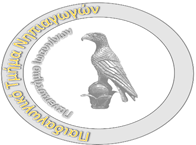 ΠΡΟΣΧΟΛΙΚΗ ΠΑΙΔΑΓΩΓΙΚΗ – ΣΥΓΧΡΟΝΕΣ ΔΙΔΑΚΤΙΚΕΣ ΠΡΟΤΑΣΕΙΣ
Στράτη Παναγιώτα
Διδάκτορας του Πανεπιστημίου Ιωαννίνων
panagiotastrati@yahoo.gr
Διαπολιτισμική Εκπαίδευση
Παναγιώτα Στράτη
12/22/2019
2
Η ιστορική εξέλιξη της παιδαγωγικής έδειξε ότι ο ρόλος του εκπαιδευτικού επικεντρώνεται:
 πότε στο παιδί με τη στρατηγική μάθησης,
 πότε στο αντικείμενο μάθησης/διδασκαλίας,
 και πότε στον εκπαιδευτικό με τη στρατηγική της διδασκαλίας.
Μετά από μια μακρά περίοδο διδασκαλίας «από καθέδρας», είναι ανάγκη να βοηθήσουμε τον εκπαιδευτικό να αποκεντρώσει την προσοχή του από το καθαρώς διδακτικό του έργο και να προσεγγίσει το μαθησιακό.
Παναγιώτα Στράτη
12/22/2019
3
Έτσι θα αποκτήσει το νέο ρόλο του που είναι ανάμεσα στα
δύο (μαθησιακό / διδακτικό):
Στο ρόλο του ανάγεται»:
η οργάνωση της τάξης,
οι προτάσεις δραστηριοτήτων,
το να κάνει τα παιδιά αυτόνομα, 
το να τα παρατηρεί για να γνωρίσει τις διαφορές τους στο ρυθμό μάθησης, 
Να εφαρμόζει διάφορες στρατηγικές μάθησης,
Να κάνει τους μαθητές ικανούς να χρησιμοποιούν διαφορετικές πορείες σκέψης
Παναγιώτα Στράτη
4
12/22/2019
Η παιδαγωγική των διαφορών (Legrand, 1986 ▪ Παναγιωτίδου, 1999), όταν επικεντρωθούμε στο διδακτικό έργο και συνεπώς στο περιεχόμενο της μάθησης, έχει τη βάση της σε στόχους:
 που τους ανακοινώνουμε, σε συνθήκες πραγματοποίησης μιας εργασίας 
που τους αναλύουμε 
και τους συγκεκριμενοποιούμε
 καθώς και σε καθορισμένα κριτήρια αξιολόγησης. 
Είναι αυτή με την οποία μαθαίνουμε το μαθητή πώς να μαθαίνει καλά, αλλά και πώς να εργάζεται καλά.
5
Παναγιώτα Στράτη
12/22/2019
Μέχρι πριν λίγα χρόνια, οι ομάδες των παιδιών του νηπιαγωγείου
συνηθίζονταν να θεωρούνται, απόλυτα ομοιογενείς, όσον αφορά την
κοινή πολιτισμική και γλωσσική προέλευση των νηπίων (Κουτουνίδου, 2009).

 Έργο των νηπιαγωγών ήταν να προσφέρουν αγωγή και εκπαίδευση στα
ελληνόπουλα με τα οποία ήταν εξοικειωμένοι, αφού μοιράζονταν την
δια γλώσσα και την ίδια εθνικότητα. 
Όμως τα τελευταία χρόνια 
η εθνογλωσσική ποικιλία της ελληνικής κοινωνίας, που αντανακλάται όλο και περισσότερο στα νηπιαγωγεία και στα σχολεία, άλλαξε την εκπαιδευτική πραγματικότητα. 

Οι νηπιαγωγοί δηλαδή καλούνται καθημερινά να αντιμετωπίσουν από τη μια μεριά παιδιά της κυρίαρχης ελληνικής γλωσσικής πλειονότητας, και από την άλλη παιδιά της γλωσσικής μειονότητας, για τα οποία η μειονοτική γλώσσα αποτελεί βασικό στοιχείο της πολιτισμικής τους ταυτότητας.
6
Παναγιώτα Στράτη
12/22/2019
Η αδυναμία της σύγχρονης εκπαίδευσης στις πολυπολιτισμικές και πολυγλωσσικές κοινωνίες εντοπίζεται στη δυσκολία:

 αφενός να κατανοήσει τη «διγλωσσική» ιδιαιτερότητα των μειονοτικών παιδιών που φοιτούν σε όλες τις βαθμίδες της εκπαίδευσης

 και αφετέρου να πάρει αποφάσεις σχετικά με τη γλώσσα και τον πολιτισμό των αλλοδαπών παιδιών που φοιτούν στα νηπιαγωγεία και τα σχολεία (Baker, 2001).
Παναγιώτα Στράτη
12/22/2019
7
Εάν θέλαμε να χαρακτηρίσουμε με δυο λόγια τους πρόσφυγες και τους μετανάστες θα μπορούσαμε να πούμε ότι είναι άνθρωποι σε κατάσταση έκτατης ανάγκης (Dixon, Hawkins, Juan-Torres & Kimaram, 2019). 
Οι άνθρωποι αυτοί υποφέρουν από τις συνθήκες διαβίωσης τους.
Κάνουν όνειρα ότι θα ζήσουν και αυτοί κάποια στιγμή με λίγα τρόφιμα, λίγο πόσιμο νερό και στοιχειώδη ανθρώπινη αξιοπρέπεια.
Παναγιώτα Στράτη
12/22/2019
8
Αρχικά είναι σημαντικό να γίνει μια διάκριση ανάμεσα στο μετανάστη και το πρόσφυγα (UNHCR, 2016).

 Όταν αναφερόμαστε στον όρο ·· μετανάστης·· εννοούμε εκείνο το μέλος μιας κοινωνίας που εγκαταλείπει εκούσια τη χώρα του για να εγκατασταθεί προσωρινά ή μόνιμα σε μια άλλη χώρα, συνήθως περισσότερο ανεπτυγμένη οικονομικά, με στόχο την αναζήτηση εργασίας. 

Αντίθετα με τον όρο ..πρόσφυγας·· εννοούμε εκείνο το μέλος
της κοινωνίας που λόγω διαφορετικών πολιτικών πεποιθήσεων, διώξεων και σοβαρών καταστρατηγήσεων των ανθρωπίνων δικαιωμάτων, εγκαταλείπει ακούσια τη χώρα του για να αναζητήσει άσυλο στους κόλπους μιας άλλης κοινωνίας που δεν αντιμετωπίζει κατά κανόνα αυτά τα προβλήματα
Παναγιώτα Στράτη
12/22/2019
9
Αυτό που μπορεί εύλογα κανείς να παρατηρήσει είναι ότι εάν και
οι ορισμοί είναι πολλοί διαφορετικοί για τις δυο κατηγορίες, συχνά οι
μετανάστες και οι πρόσφυγες αντιμετωπίζουν κοινά προβλήματα ως προς την εγκατάσταση τους στη χώρα υποδοχής και συνεπώς, ως προς τις διαδικασίες ένταξης και ενσωμάτωσης τους στην κοινωνία της χώρας υποδοχής.

 Εάν και αποτελούν διαφορετικές νομικές και πολιτικές κατηγορίες πληθυσμών, στο κοινωνικό επίπεδο προκαλούν κοινές κοινωνικές αναπαραστάσεις, 
οι ευρύτερες κοινωνικές ομάδες και τα μέσα μαζικής ενημέρωσης τους αντιμετωπίζουν ως μια κοινωνική ομάδα, αλλά και οι ίδιοι αντιμετωπίζουν ως κύριο πρόβλημα από κοινού την κοινωνική τους ένταξη ή ενσωμάτωση σε μια δεδομένη και συγκεκριμένη κοινωνία.
Παναγιώτα Στράτη
10
12/22/2019
Τελευταία συχνά αναφέρεται ο όρος «πολυπολυτισμική κοινωνία», και πολλοί από εμάς πιστεύουν ότι πρόκειται για κάτι νέο, κάτι πρωτόγνωρο και πρωτοποριακό.

 Στην πραγματικότητα όμως ο όρος και ακόμη περισσότερο ο προβληματισμός που εμπεριέχει είναι αρκετά παλαιός, 
έλκει την καταγωγή του από τις μεγάλες μεταναστευτικές κοινωνίες των δύο τελευταίων αιώνων (Αμερική, Αυστραλία) και την ανάγκη συνύπαρξης εθνολογικά και φυλετικά διαφορετικών κοινοτήτων μεταναστών στις νέες ηπείρους
11
12/22/2019
Παναγιώτα Στράτη
Δεν υπάρχει ένας συγκεκριμένος ορισμός για την έννοια της πολυπολιτισμικής κοινωνίας, αλλά υπάρχουν διαφορετικές οπτικές.

 « Σε επίπεδο περιγραφής της πραγματικότητας είναι η ύπαρξη μιας εθνοτικής, πολιτισμικής πολλαπλότητας και ανομοιογένειας. 
Σε κανονιστικό επίπεδο, η ισότιμη συνύπαρξη ατόμων και ομάδων προερχομένων από διαφορετικές κουλτούρες και εθνότητες.
 Και σε επiπεδo κριτικής, στρέφεται κατά των φραγμών, της εχθρότητας, των προκαταλήψεων, της διάκρισης και του ρατσισμού»
12
Παναγιώτα Στράτη
12/22/2019
Για να χαρακτηρίσει σήμερα κανείς μια κοινωνία ως πολυπολιτισμική δεν αρκεί αυτή να παρουσιάζει μόνο τα εξωτερικά χαρακτηριστικά της πολυγλωσσίας και της πολιτισμικής πολλαπλότητας, 
αλλά πρέπει 
να είναι και οργανωμένη κοινωνικά και πολιτικά με τέτοιο τρόπο που να αναδεικνύεται ο σεβασμός και η κατανόηση για αυτήν την υπαρκτή δομή.

Όλα τα μέλη μιας πολυπολιτισμικής κοινωνίας έχουν το δικαίωμα να ασκούν τα ίδια δικαιώματα και να έχουν τις ίδιες ευκαιρίες ανεξάρτητα σε ποια κοινωνικοπολιτική ομάδα ανήκουν. 
Ακόμα έχουν το δικαίωμα να είναι διαφορετικοί και αυτό να γίνεται σεβαστό από όλους.
13
Παναγιώτα Στράτη
12/22/2019
Είναι γεγονός ότι όλες οι κοινωνίες, στη σημερινή εποχή είναι πολυπολιτισμικές.
 Για να μπορέσουν να συνυπάρξουν λοιπόν όλοι αυτοί οι διαφορετικοί πολιτισμοί μέσα σε μια χώρα είναι απαραίτητο η εκάστοτε κοινωνία να πάρει κάποια μέτρα για την προστασία όλων των ανθρώπων που κατοικούν σε αυτή. 

Ο κυριότερος σταθμός στην ιστορία των ανθρωπίνων δικαιωμάτων
Αποτελεί: 
η ίδρυση του Οργανισμού Ηνωμένων Εθνών (ΟΗΕ) 
και η Οικουμενική Διακήρυξη των δικαιωμάτων του ανθρώπου στις 10 Δεκεμβρίου 1948'"
Τα δικαιώματα του ανθρώπου αποκτούν οικουμενική εμβέλεια ως θεμέλιο και κριτήριο της παγκόσμιας ειρήνης και ανοίγονται δυνατότητες διεθνούς προστασίας τους.
Τα κύρια χαρακτηριστικά των ανθρωπίνων δικαιωμάτων είναι η οικουμενικότητα.
Παναγιώτα Στράτη
14
12/22/2019
Κύριος στόχος είναι η καλλιέργεια στάσεων ανεκτικότητας, σεβασμού και αλληλεγγύης απέναντι στα ανθρώπινα δικαιώματα. 
Επίσης είναι σημαντικό να παρέχονται γνώσεις για τα ανθρώπινα δικαιώματα και τους θεσμούς που δημιουργήθηκαν για την εφαρμογή τους. 
Τα παιδιά θα πρέπει να συνειδητοποιήσουν τους τρόπους και τα μέσα με τα οποία τα ανθρώπινα δικαιώματα μπορούν να μεταφραστούν σε κοινωνική και πολιτική πραγματικότητα.

 Όπως είναι γνωστό ένα από τα κύρια χαρακτηριστικά των ανθρωπίνων δικαιωμάτων είναι η καθολικότητα και η οικουμενικότητα. 

Αυτό σημαίνει ότι ανήκουν σε όλους τους ανθρώπους ανεξαρτήτου φύλου, καταγωγής, θρησκεύματος, ηλικίας. Και βέβαια δεν μπορούμε να μην συμπεριλάβουμε τα παιδιά όλου του κόσμου.
Παναγιώτα Στράτη
12/22/2019
15
Όλα τα παιδιά έχουν δικαίωμα στη μάθηση, και το δικαίωμα να
χρησιμοποιούν τη μητρική τους γλώσσα, κατά τη διάρκεια της
διδασκαλίας και όχι τα πάντα να διδάσκονται με βάση τη γλώσσα της χώρας υποδοχής. 
Ακόμα μέσα στο σχολείο πρέπει να τους αναγνωρίζεται το δικαίωμα του να μιλήσουν και να εκφραστούν για τις πολιτιστικές τους συνήθειες, ήθη και έθιμα.
Με την Οικουμενική Διακήρυξη των δικαιωμάτων του παιδιού τα Συμβαλλόμενα Κράτη «αναγνώρισαν το δικαίωμα του παιδιού στην εκπαίδευση και, ιδιαίτερα, την επίτευξη της άσκησης του δικαιώματος αυτού προοδευτικά και στη βάση της ισότητας των ευκαιριών.
16
Παναγιώτα Στράτη
12/22/2019
«Τα ανθρώπινα δικαιώματα είναι δικαιώματα όλων των ανθρώπων και μέσα από την εκπαίδευση μπορούμε να τα γνωρίσουμε και κυρίως να μάθουμε να τα διεκδικούμε»  

Το σχολείο είναι ένας πολύ σημαντικός παράγοντας που μπορεί να
επηρεάσει τις γνώσεις των παιδιών σε συνάρτηση με τα δικαιώματα του ανθρώπου αλλά και τρόπους διεκδίκησης αυτών που τους ανήκουν. 

Ήδη από την εποχή των δημοκρατικών μεταρρυθμιστικώνεκπαιδευτικών κινημάτων, «δημοκρατικό» ονομαζόταν ένα σχολείο, στο οποίο θα μπορούσαν να φοιτήσουν όλα τα παιδιά για να προετοιμαστούν κατάλληλα για τη ζωή.

 Όλα τα παιδιά έχουν το δικαίωμα σε όλα τα μορφωτικά αγαθά, κατάλληλα προσανατολισμένα σε συγκεκριμένα θέματα, των οποίων η γνώση είναι απαραίτητη για την «κατάκτηση» του κόσμου.
Παναγιώτα Στράτη
12/22/2019
17
Η απομάκρυνση των παιδιών από το σχολείο, οδηγεί ταυτόχρονα και στην απομάκρυνση από το υπόλοιπο κοινωνικό σύνολο και απομόνωση του κάθε παιδιού στον εαυτό του. Το φαινόμενο του κοινωνικού αποκλεισμού είναι πολύπλοκο και βιώνετε συνεχώς από πάρα πολλά παιδιά, αλλά και ενήλικες.
Παναγιώτα Στράτη
18
12/22/2019
Για να γίνει πιο κατανοητή η έννοια του στερεότυπου αλλά και της προκατάληψης, αξίζει να επισημανθούν οι κατηγοριοποιήσεις που κάνουμε με το μυαλό μας για τους άλλους.
 Οι «κατηγοριοποιήσεις» είναι νοητικές διεργασίες στην καθημερινή μας ζωή και συμβαίνουν πολύ συχνά και πολλές φορές ασυναίσθητα. 

Δεν είναι λίγες οι φορές που προσδιορίζουμε τους ανθρώπους και τους ομαδοποιούμε σε κατηγορίες με βάση ένα κοινό τους χαρακτηριστικό. 

Αυτοί οι άνθρωποι μπορεί να μην έχουν και καμία σχέση μεταξύ τους, παρόλα αυτά χρησιμοποιώντας ένα κοινό γνώρισμα τους ως σημείο αναφοράς τους τοποθετούμε σε κάποια κοινωνική κατηγορία. 

Η κατάταξη των ανθρώπων σε κατηγορίες γίνεται συνήθως με σημείο αναφοράς την περιουσία τους, την καταγωγή τους, την επαγγελματική τους απασχόληση, τη μόρφωση, το θρήσκευμα αλλά και σύμφωνα με τα βιολογικά τους χαρακτηριστικά.
19
Παναγιώτα Στράτη
12/22/2019
Ο όρος διαπολιτισμική εκπαίδευση πρωτοεμφανίστηκε την περίοδο 1980 στον Ευρωπαϊκό χώρο όταν υπήρχε μεγάλη μετακίνηση πληθυσμών με σκοπό την εύρεση εργασίας.

 Μετά το 1980 ιδρύθηκαν στην Ελλάδα οι «Τάξεις υποδοχή» στην πρωτοβάθμια και δευτεροβάθμια εκπαίδευση, με σκοπό την ένταξη των παλιννοστούντων  και αλλοδαπών μαθητών στον ελληνικό τρόπο σκέψης και συμπεριφοράς. 
Πρέπει να σημειωθεί ότι στις τάξεις αυτές η γλώσσα και ο πολιτισμός της χώρας προέλευσης δεν διδάσκονταν.
12/22/2019
Παναγιώτα Στράτη
20
Κατά καιρούς έχουν διατυπωθεί από τους επιστήμονες διάφοροι ορισμοί αναφορικά με το τι είναι η διαπολιτισμική εκπαίδευση και ποιος είναι ο σκοπός της, καθώς και ποιες είναι ο διαφορές ανάμεσα στις έννοιες «διαπολιτισμικός» και «πολυπολιτισμικός»

 Ο όρος "πολυπολιτισμικός" χρησιμοποιείται για να δηλώσει την απλή συνύπαρξη διαφορετικών πολιτισμών,
 ενώ με τον όρο "διαπολιτισμικός" δηλώνεται η σχέση μεταξύ των πολιτισμών.
Παναγιώτα Στράτη
12/22/2019
21
Η διαπολιτισμική εκπαίδευση είναι μια παιδαγωγική- διδακτική αρχή, η οποία πρέπει να διέπει όλα τα μαθήματα. 
Δεν είναι μια εξελικτική μέθοδος που στοχεύει την αφομοίωση πολιτών ή ομάδων μιας χώρας.

Δεν στοχεύει στο να θέσει κάποια πολιτισμικά όρια και να αναπαράγει κάποιες πολιτισμικές ιδιαιτερότητες που υπάρχουν με σκοπό την κατηγοριοποίηση των μελών μιας κοινωνίας.
 Αντίθετα η διαπολιτισμική εκπαίδευση προτείνεται ως ένα σύνολο διαδικασιών εξισορρόπησης μεταξύ διακρίσεων και εντάσεων.
22
Παναγιώτα Στράτη
12/22/2019
Σκοπός της διαπολιτισμικής εκπαίδευσης όπως ορίζεται από το Ευρωπαϊκό κοινοβούλιο είναι να διατηρήσει ο κάθε άνθρωπος την εθνικοπολιτική του ταυτότητα.
Παναγιώτα Στράτη
12/22/2019
23
Αποτελεί επιτακτική ανάγκη να αναφέρουμε ότι η διαπολιτισμική εκπαίδευση συνδέεται με την κατάργηση κάθε είδους διακρίσεων και με
την επικράτηση της αλληλοκατανόησης, της αλληλεγγύης και της ισονομίας.
 Μόνο σε αυτές τις συνθήκες θα εννοηθεί και θα ανοίξει το διαπολιτισμικό σχολείο, ώστε να διασφαλιστεί το δικαίωμα όλων των παιδιών για την μόρφωση που επιθυμούν.
θα αποφευχθούν τα συναισθήματα της περιθωριοποίησης και της αποξένωση ς των παιδιών των μειονοτικών ομάδων.
24
Παναγιώτα Στράτη
12/22/2019
Σύμφωνα με τον Essinger, τέσσερις είναι οι βασικές αρχές της διαπολιτισμικής εκπαίδευσης (Μουλά &Ευαγγέλου, 2016): 
(α) ενσυναίσθηση,
 (β) αλληλεγγύη,
 (γ) σεβασμός της πολιτισμικής ετερότητας,
 και (δ) εξάλειψη του εθνικιστικού τρόπου σκέψης, των εθνικών στερεοτύπων και προκαταλήψεων'
12/22/2019
25
Παναγιώτα Στράτη
Μια άλλη σημαντική αρχή της διαπολιτισμικής εκπαίδευσης είναι η αρχή του σεβασμού της προσωπικότητας του κάθε ατόμου.
 Τα παιδιά μέσα από τη διαπολιτισμική εκπαίδευση μαθαίνουν:
 να σέβονται την προσωπικότητα του κάθε ατόμου,
 να σέβονται το διαφορετικό 
και να αποκομίζουν θετικά στοιχεία από την επαφή τους μαζί του.
12/22/2019
26
Παναγιώτα Στράτη
Η διαπολιτισμική εκπαίδευση υποστηρίζει ότι στο σχολείο θα πρέπει να διδάσκεται τόσο η γλώσσα της χώρας υποδοχής, όσο και η μητρική γλώσσα των παιδιών που βρίσκονται στο σχολείο (Καλπατσινίδου, 2017). 
…………………………………………………………………………………………
Το κάθε παιδί έχει το δικαίωμα:
 να διδάσκεται τη μητρική του γλώσσα, 
καθώς και την κουλτούρα και τον πολιτισμό της χώρας του 
και να αντιμετωπίζεται ισάξια με τα υπόλοιπα παιδιά της τάξης. 
Αυτό βέβαια θα πρέπει να συμβαίνει όλο το χρόνο, σε όλα τα γνωστικά αντικείμενα και σε όλες τις δραστηριότητες.
27
Παναγιώτα Στράτη
12/22/2019
Μια ακόμη αρχή της διαπολιτισμικής εκπαίδευσης είναι η αλληλεγγύη . 

Μέσω της διαπολιτισμικής εκπαίδευσης τα παιδιά γνωρίζουν άλλους πολιτισμούς και κουλτούρες. Με αυτό τον τρόπο όχι μόνο διευρύνονται οι γνώσεις τους, αλλά κατανοούν καλύτερα ανθρώπους που προέρχονται από άλλες χώρες. 

Tα παιδιά αποκτούν αλληλεγγύη και ενσυναίσθηση. Μπαίνουν δηλαδή στη θέση των άλλων και μπορούν να καταλάβουν πως αισθάνονται.
28
12/22/2019
Παναγιώτα Στράτη
Για το καλύτερο αποτέλεσμα της διαπολιτισμικής αγωγής, είναι αναγκαίο να υπάρχει καλή συνεργασία ανάμεσα στο σχολείο και τους γονείς όλων των παιδιών (Μάγος & Τριανταφυλλίδη, 2014).
 Επίσης ο σχολικός χώρος θα πρέπει να είναι κατάλληλα διαμορφωμένος για την εφαρμογή της διαπολιτισμικής αγωγής,
 και φυσικά ο εκπαιδευτικός να είναι κατάλληλα προετοιμασμένος και να έχει ευαισθητοποιηθεί σε θέματα διαπολιτισμικής εκπαίδευσης και ισότητας. 
Τα σχολικά εγχειρίδια και το αναλυτικό πρόγραμμα πρέπει να εκσυγχρονιστούν και να συμβαδίσουν σε όσα υποστηρίζει  η διαπολιτισμική εκπαίδευση.
29
Παναγιώτα Στράτη
12/22/2019
Σύμφωνα με τις αρχές της διαπολιτισμικής εκπαίδευσης προτείνεται η διαμόρφωση ενός περιβάλλοντος στο οποίο θα είναι το κατάλληλο και για τα δίγλωσσα νήπια και στο οποίο μπορούμε να καθιερώσουμε ορισμένες δραστηριότητες, όπως να συμπεριλάβουμε στα κέντρα ενδιαφέροντος του οργανωμένου χώρου του νηπιαγωγείου την γωνιά του βιβλίου .
 
Τη γωνιά του βιβλίου θα την εμπλουτίσουμε με βιβλία και από άλλες χώρες, γραμμένα σε διαφορετικές γλώσσες. 
Αυτό θα έχει σαν αποτέλεσμα να επικοινωνούν τα παιδιά των άλλων πολιτισμών μεταξύ τους με άμεση συνέπεια την ενίσχυση του συναισθήματος της συνύπαρξης και της αλληλεπίδρασης.
30
Παναγιώτα Στράτη
12/22/2019
Επίσης καλό θα ήταν:
να παρακολουθούμε μέσα από τραγούδια αλλά και από κασέτες ήχου και εικόνας, τα διάφορα ήθη και έθιμα των πολιτισμών 
και να ενημερωνόμαστε, βιώνοντας ζωντανές εκδηλώσεις και γενικότερα τη δράση των διάφορων πολιτισμικών ομάδων της χώρας προέλευσης
Παναγιώτα Στράτη
12/22/2019
31
Η διαπολιτισμική εκπαίδευση πρέπει να εφαρμόζεται από το νηπιαγωγείο και τα παιδιά πρέπει να αναπτύξουν τις πρώτες δομές αναφορικά με τις ομοιότητες και τις διαφορές που έχουν όλοι οι άνθρωποι.
 « Οι ομοιότητες είναι πράγματα που μας δένουν, ενώ οι διαφορές συμβάλλουν στη μοναδικότητα του κάθε ατόμου»
Παναγιώτα Στράτη
12/22/2019
32
Στο νηπιαγωγείο η διαπολιτισμική εκπαίδευση δεν πρέπει να ταυτίζεται με τον παραδοσιακό τρόπο κατά τον οποίο τα παιδιά μάθαιναν για τις τα τέσσερεις φυλές, κάτι που όχι μόνο δεν αποτελεί σωστή πληροφορία αλλά αναπτύσσει προκαταλήψεις που οδηγούν σε ρατσιστικές αντιδράσεις. 
Αντίθετα η διαπολιτισμική εκπαίδευση στο νηπιαγωγείο πρέπει να εκφράζεται με δραστηριότητες που ενισχύουν την ευαισθησία για τις προσωπικές ανάγκες του καθενός, την κατανόηση της θέσης του άλλου, την αλληλεγγύη και τη συνεργασία. 
Είναι σημαντικό να πραγματοποιούνται αρκετές δραστηριότητες μέσα στο σχολικό χώρο που να ευνοούν το δέσιμο της ομάδας.
33
Παναγιώτα Στράτη
12/22/2019
Να δίνεται η ευκαιρία στα παιδιά να μιλούν για τον εαυτό τους και να μοιράζονται εμπειρίες με τα υπόλοιπα παιδιά της τάξης. 
Επίσης πρέπει να μάθουν να ακούν τις εμπειρίες των άλλων παιδιών.
Ακόμα εμπλεκόμενα σε ομαδικές δραστηριότητες με έναν κοινό σκοπό ενισχύεται η κοινωνικότητά τους και μαθαίνουν να συνεργάζονται.
Παναγιώτα Στράτη
12/22/2019
34
Τα παραδοσιακά Αναλυτικά Προγράμματα δεν συμβαδίζουν με τις εξελίξεις της σύγχρονης κοινωνίας και τη δημιουργία των πολυπολιτισμικών κοινωνιών. 
Το αναλυτικό πρόγραμμα σύμφωνα με το οποίο διεξάγονται τα μαθήματα θα πρέπει να συμβαδίζει με τις αρχές της αντιρατσιστικής και διαπολιτισμικής εκπαίδευσης. 
Η δημιουργία ενός πολυπολιτισμικού Αναλυτικού Προγράμματος σε αντίθεση με τα παραδοσιακά Αναλυτικά Προγράμματα βοηθά στο σεβασμό της διαφορετικότητας στο χώρο του σχολείου .
35
12/22/2019
Παναγιώτα Στράτη
Το αναλυτικό πρόγραμμα που στηρίζεται στην διαπολιτισμική εκπαίδευση πρέπει να έχει μια σειρά από χαρακτηριστικά:
Όπως «η διαρκής επαφή των μαθητών με την κουλτούρα πολλών πολιτισμικών ομάδων και εθνών» 
 Το πολυπολιτισμικο Αναλυτικό Πρόγραμμα πρέπει να ακολουθεί την μετασχηματιστική προσέγγιση  σύμφωνα με την οποία «στο αναλυτικό πρόγραμμα περιλαμβάνεται και εξετάζεται η κουλτούρα όλων των πολιτισμικών ομάδων.
Παναγιώτα Στράτη
12/22/2019
36
Όσον αφορά το νέο αναλυτικό πρόγραμμα (Διαθεματικό Ενιαίο
Πλαίσιο Προγραμμάτων Σπουδών- Δ.Ε.Π.Π.Σ ) βρίσκεται κοντά στις
αρχές της διαπολιτισμικής εκπαίδευσης.

 όπως: «να παρέχει ευκαιρίες για την στήριξη της πολιτισμικής
ταυτότητας και της γλώσσας όλων των παιδιών - να βασίζεται στις
προϋπάρχουσες γνώσεις και εμπειρίες και να συνδέει τη γνώση με την
καθημερινή πρακτική στο σχολείο - να ενισχύει την αλληλεπίδραση των
παιδιών μεταξύ τους, τη συνεργασία με τους γονείς και τους
εκπαιδευτικούς των άλλων βαθμίδων και γενικά το άνοιγμα του
νηπιαγωγείου στην ευρύτερη κοινωνία - να μπορεί να ανανεώνεται
συνεχώς και να ανταποκρίνεται στις μεταβαλλόμενες προκλήσεις της
εποχής μας»

Οι παραπάνω αρχές βρίσκονται πολύ κοντά στις αρχές της διαπολιτισμικής εκπαίδευσης.
Παναγιώτα Στράτη
37
12/22/2019
Ο / Η Νηπιαγωγός που εργάζεται σε ένα πολυπολιτισμικό
νηπιαγωγείο πρέπει να έχει δεξιότητες, ώστε να είναι σε θέση να δουλέψει με όλα τα παιδιά και να τους δώσει τα εφόδια να γίνουν πολίτες ικανοί να ζήσουν σε μια πολυπολιτισμική κοινωνία.
Ο / Η Νηπιαγωγός είναι σημαντικό να έχει γνώσεις για τα ιδιαίτερα χαρακτηριστικά και τρόπους μάθησης των
μαθητών που προέρχονται από διαφορετικό έθνος και έχουν διαφορετικό πολιτισμό και διαφορετική γλώσσα, καθώς και να έχει τις κατάλληλες δεξιότητες για αποτελεσματική διδασκαλία.
Παναγιώτα Στράτη
38
12/22/2019
Οι εκπαιδευτικοί δεν πρέπει να ξεχνούν ότι οι μαθητές τους έρχονται στο σχολείο με έτοιμα στερεότυπα και προκαταλήψεις, προϊόντα κοινωνικής μάθησης στο χώρο της οικογένειας, της ομάδας των συνομηλίκων, και των μέσων μαζικής επικοινωνίας. 

Αυτό σημαίνει ότι το σχολείο, αν θέλει να είναι πραγματικά πολυπολιτισμικό, είναι υποχρεωμένο να παρέμβει προς την κατεύθυνσης της αποδόμησης, της ήδη υπάρχουσας προκατάληψης.
12/22/2019
39
Παναγιώτα Στράτη
Ένας άλλος μηχανισμός της αποδόμησης της προκατάληψης είναι
η συνεργασία σε συνθήκες αλληλεπίδρασης. 
Σε αυτή την περίπτωση δύο ή και περισσότερα άτομα που ανήκουν σε διαφορετικές κοινωνικές κατηγορίες αναγκάζονται να βρεθούν σε μια περίσταση, όπου η λύση κάποιου προβλήματος πραγματοποιείται μόνο με τη συνεργασία αυτών των ατόμων και οι δυο αυτές τεχνικές είναι συχνά εφαρμόσιμες στο σχολείο.
 Για αυτό το λόγω θα πρέπει να βρίσκεται σε μια διαρκής επιμόρφωση και να γνωρίζει όλες τις εξελίξεις στους τομείς της παιδαγωγικής, της ψυχολογίας, της κοινωνιολογίας και της εθνολογίας.
40
Παναγιώτα Στράτη
12/22/2019
Έρευνες έχουν δείξει ότι εκπαιδευτικοί, οι οποίοι παρακολούθησαν σεμινάρια σχετικά με τη διαπολιτισμική εκπαίδευση έχουν θετική προδιάθεση και ικανοποιητικό βαθμό διαπολιτισμικής ευαισθητοποίησης, ωστόσο υπάρχει διαφοροποίηση ως προς την πρακτική αντιμετώπιση της διαφορετικότητας τόσο από την πλευρά των ίδιων των εκπαιδευτικών όσο και της πολιτικής των σχολείων γενικότερα (Σακελλαρίου & Μήτση, 2019). 

Πιο συγκεκριμένα, οι εκπαιδευτικοί «στο κοινωνικό επίπεδο τάσσονται υπέρ της ένταξης, δηλαδή της ισότιμης πολιτισμικής συνύπαρξης και αλληλεπίδρασης των εθνοτικών ομάδων. Ενώ όσον αφορά το σχολικό επίπεδο είναι υπέρ μιας εκπαίδευσης με πολιτισμικό  χαρακτήρα»
Παναγιώτα Στράτη
12/22/2019
41
Διαπολιτισμικές δραστηριότητες
(Learning to live together, Unicef, 2014)
(Εκπαίδευση Αλλοδαπών και Παλιννοστούντων μαθητών  http://www.diapolis.auth.gr/index.php/diapolitismikes-drastiriotites
Παναγιώτα Στράτη
12/22/2019
42
Δραστηριότητες γνωριμίας
Δραστηριότητα 
Στόχοι: Να γνωριστούν τα παιδιά μεταξύ τους, καθώς και να σuνειδητoπoιήσoυν την παρουσία του άλλου και να έρθουν σε επαφή μαζί του.
Υλικά: Μια κούκλα (προτιμότερο να είναι φτιαγμένη από εμάς και όχι του εμπορίου).
Παναγιώτα Στράτη
12/22/2019
43
Δραστηριότητα
Υλικά: Ένα χαρτοκιβώτιο.
Πορεία: Αρχικά μετατρέπουμε ένα χαρτοκιβώτιο σε τηλεόραση,
κόβοντας τη μία του πλευρά. Το κάθε παιδί με τη σειρά μπαίνει πίσω από
την τηλεόραση και λέει το όνομα του και έπειτα κάτι για τον εαυτό του.
Μπορεί να αναφέρει το αγαπημένο του φαγητό, το αγαπημένο το χρώμα, τον τυχερό του αριθμό, το αγαπημένο του παιχνίδι.
 Με αυτή τη δραστηριότητα τα παιδιά όχι μόνο μπορούν να γνωρίσουν καλύτερα, αλλά και να βρουν κοινά σημεία μεταξύ τους.
44
Παναγιώτα Στράτη
12/22/2019
Φωτογραφίες από τις οικογένειες των παιδιών.
Να σχολιάσουν τα παιδιά την έκθεση της Unicef για την κατάσταση των παιδιών στον κόσμο.
Εικόνες από παραολυμπιακούς αγώνες
Να ακούσουν από ηχητικό υλικό ανθρώπους να μιλούν σε άλλη γλώσσα
Να υπαγορεύσουν στη νηπιαγωγό ένα γράμμα για τα παιδιά ενός νηπιαγωγείου σε κάποια άλλη χώρα.
Παναγιώτα Στράτη
12/22/2019
45
Να κατανοήσουν τα παιδιά ότι το ίδιο αντικείμενο μπορεί να γράφεται διαφορετικά σε διαφορετικές γλώσσες του κόσμου.
Να «διαβάσουν» τα παιδιά την ιστορία της Unίcef, με τη βοήθεια ενός πολυτροπικού κειμένου.
Με αφορμή το παραμύθι Καλημέρα, φίλε, να αναγνωρίσουν και να συγκρίνουν διαφορετικές γραφές.
Να φτιάξουν τα παιδιά μια συνταγή  γλυκού ή φαγητού από κάποια άλλη χώρα.
Παναγιώτα Στράτη
12/22/2019
46
Να απολαύσουν παραμύθια από όλο τον κόσμο.
Να ψυχαγωγηθούν τα παιδιά με ιστορίες που έχουν θέμα τη διαφορετικότητα. Υλικά: Το βιβλίο Ο μαύρος κότσυφας κι ο άσπρος γλάρος
Να συγκεντρώσουν φωτογραφίες, από περιοδικά ή άλλα έντυπα, με παιδιά από άλλες χώρες.
Να επιλέξουν τυχαία μέρη του κόσμου και να αναζητήσουν πληροφορίες για τη ζωή των ανθρώπων σε αυτά.
Να γνωρίσουν τη δράση οργανώσεων οι οποίες βοηθούν τα παιδιά του κόσμου που έχουν ανάγκη.
Παναγιώτα Στράτη
12/22/2019
47
Να γνωρίσουν μέσα από κατάλληλο εκπαιδευτικό υλικό τη ζωή των παιδιών σε διάφορα μέρη του κόσμου, Υλικά: Το βιβλίο Μια ζωή σαν τη δική μου. Πώς ζουν τα παιδιά σ' όλο τον κόσμο
Να γνωρίσουν τα δικαιώματα του παιδιού μέσα από το κείμενο της Διακήρυξης των δικαιωμάτων του ανθρώπου, μέσα από το βιβλίο Η παγκόσμια διακήρυξη των δικαιωμάτων του ανθρώπου (προσαρμοσμένη για παιδιά).
Να συγκεντρώσουν εικόνες από περιοδικά και άλλα έντυπα και να δημιουργήσουν ένα ομαδικό κολλάζ  με θέμα: « Όλα τα παιδιά της γης»
Να μάθουν και να τραγουδήσουν το τραγούδι: « Αν όλα τα παιδιά της γης» και να το συνοδεύσουν με μουσικά όργανα.
Παναγιώτα Στράτη
12/22/2019
48
Να ζητήσουν από τα παιδιά της τάξης που είναι από άλλη χώρα να τραγουδήσουν ένα τραγούδι  στη γλώσσα τους.
Να μοιράσουν ρόλους και να δραματοποιήσουν το τραγούδι: «Αν όλα τα παιδιά της γης »
Να συμμετάσχουν σε έναν αγώνα ταχύτητας στην αυλή του σχολείου, όπου το κάθε παιδί θα αντιπροσωπεύει τα παιδιά μιας χώρας της επιλογής του.
Παναγιώτα Στράτη
12/22/2019
49